Fellesprosjektet
Næringsforeningas martnasfrokost 19.08.22
Dagens tema
Hva er Fellesprosjektet? 

Hvilke tjenester og områder omfattes? 

Hva innebærer prosjektet framover? 

Hvilke muligheter gir det for næringslivet og for byutviklinga?
(Bare bittelitt) historikk
Starten: trepartssamarbeid - Trøndelag fylkeskommune, Nord universitet og Namsos kommune
Våren 2021: Nord universitet velger rehabilitering av eksisterende lokaler
Fylkesting og kommunestyre: fortsette arbeidet for å utrede hva partene kan finne fellesskap om i et felles bygg.
Flere utredninger og vedtak i både kommunestyre og fylkesting fram til våren 2022, hvor det ble fattet vedtak både i kommunen og fylkeskommunen om å stifte et selskap for utbygginga og gå videre med et forprosjekt
Kommunens innhold i Fellesprosjektet
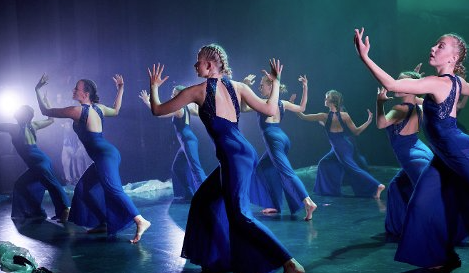 - Kulturskole
- Bibliotek/innbyggertorg og frivillighet
- Innvandrertjenesten
- Opplæringssenter
- Fritidsklubb
- Kino
- Konsertsaler
- Seremonirom
Museer:
- Kunstmuseet Nord-Trøndelag
- Trønderrockmuseet
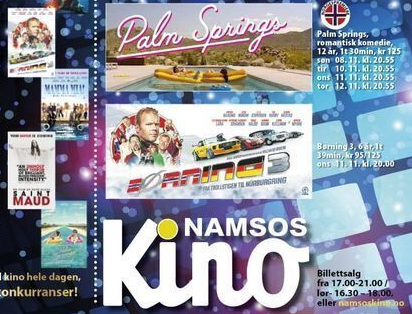 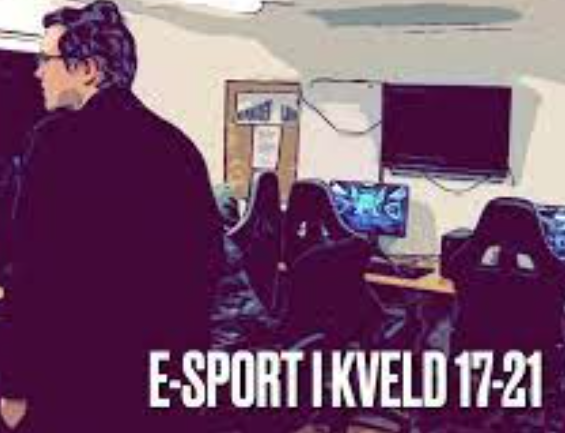 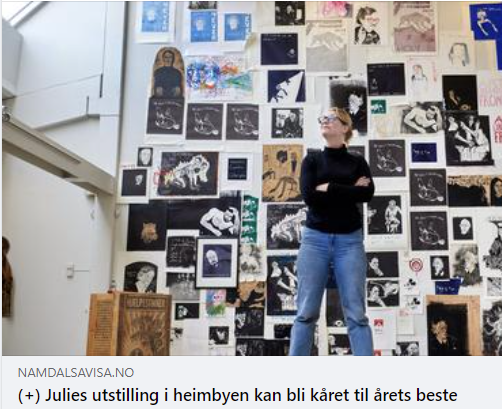 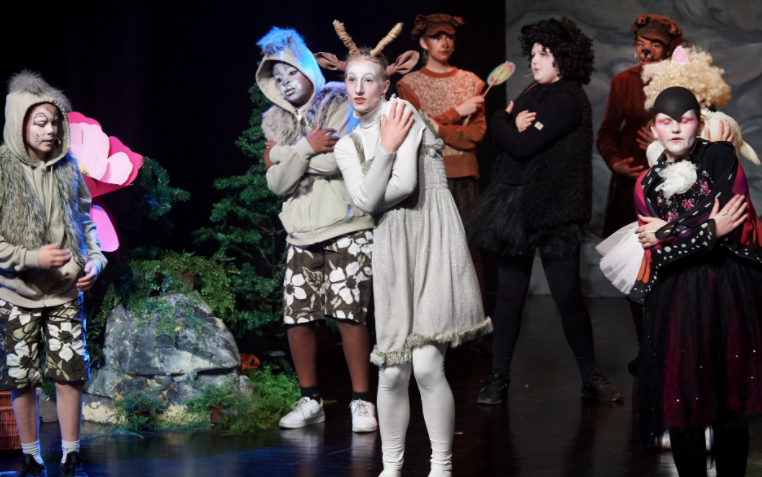 Hva betyr det?
- ca. 90 ansatte
- ca. 740 kulturskoleelever
- ca. 100 elever ved opplæringssenteret
- ca. 100 000 publikummere/ besøkende i året
- over 1000 årlige møtepunkter (øvinger, møter og andre samlinger) med over 30 000 deltakere
Dagens lokaler – kultur og integrering
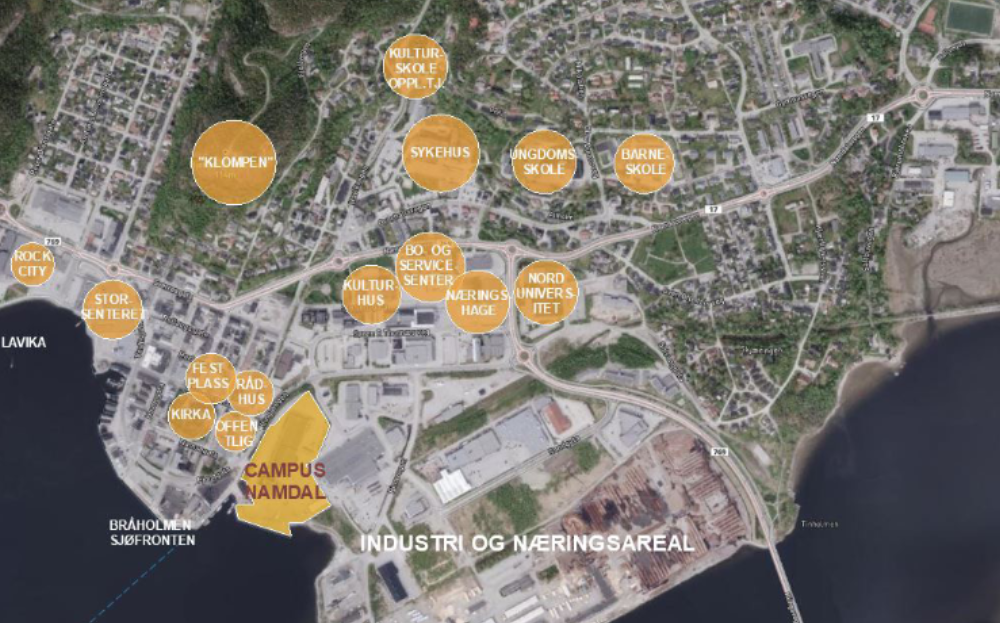 Klikk for å legge til tekst
"Nexans"
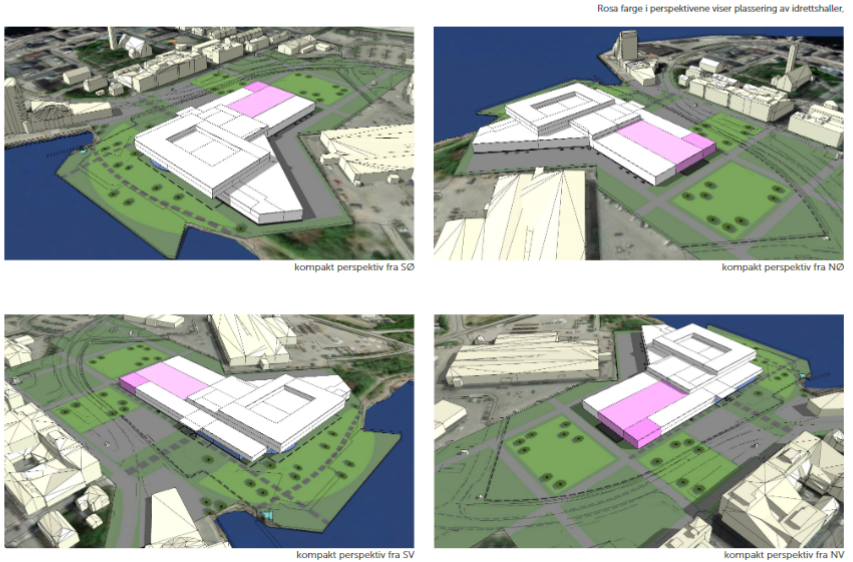 Mulig konsept
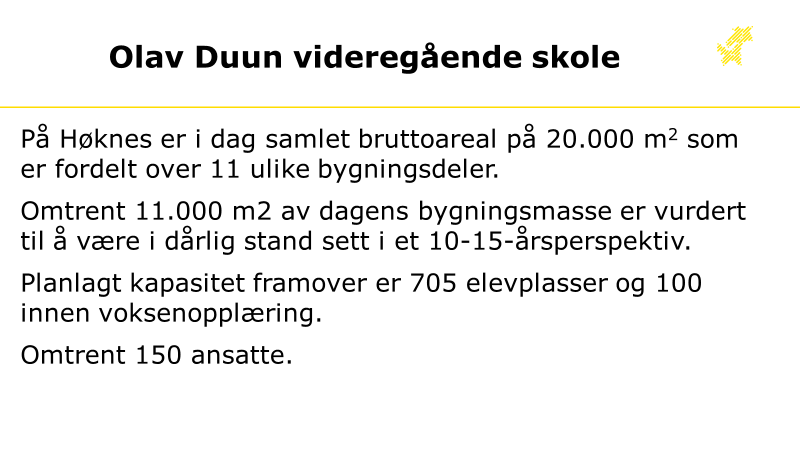 Betydning for byen og regionen
Hva er regionbyen Namsos?
Mange kommuner og byer har tydelige «profiler» for hva byen er – trehusbyen Levanger – administrasjonsbyen Steinkjer – kystbyen Rørvik – trønderhovedstaden Trondheim osv. 
Historisk har Namsos vært sagbruksbyen – og i senere tid er det kanskje kulturbyen som har vært mest framheva.
Både kommunen Namsos og byen Namsos har så mye å by på – hva bør vi profilere oss som? Hva er våre styrker? Og hva kan bidra til å styrke regionbyen Namsos?
Sentrumskontrollørene, Trønderavisa 28. mai: «Namsos har enormt potensial, …»«Det er tydelig at Namsos leter etter en ny identitet»Potensialet er der, og…